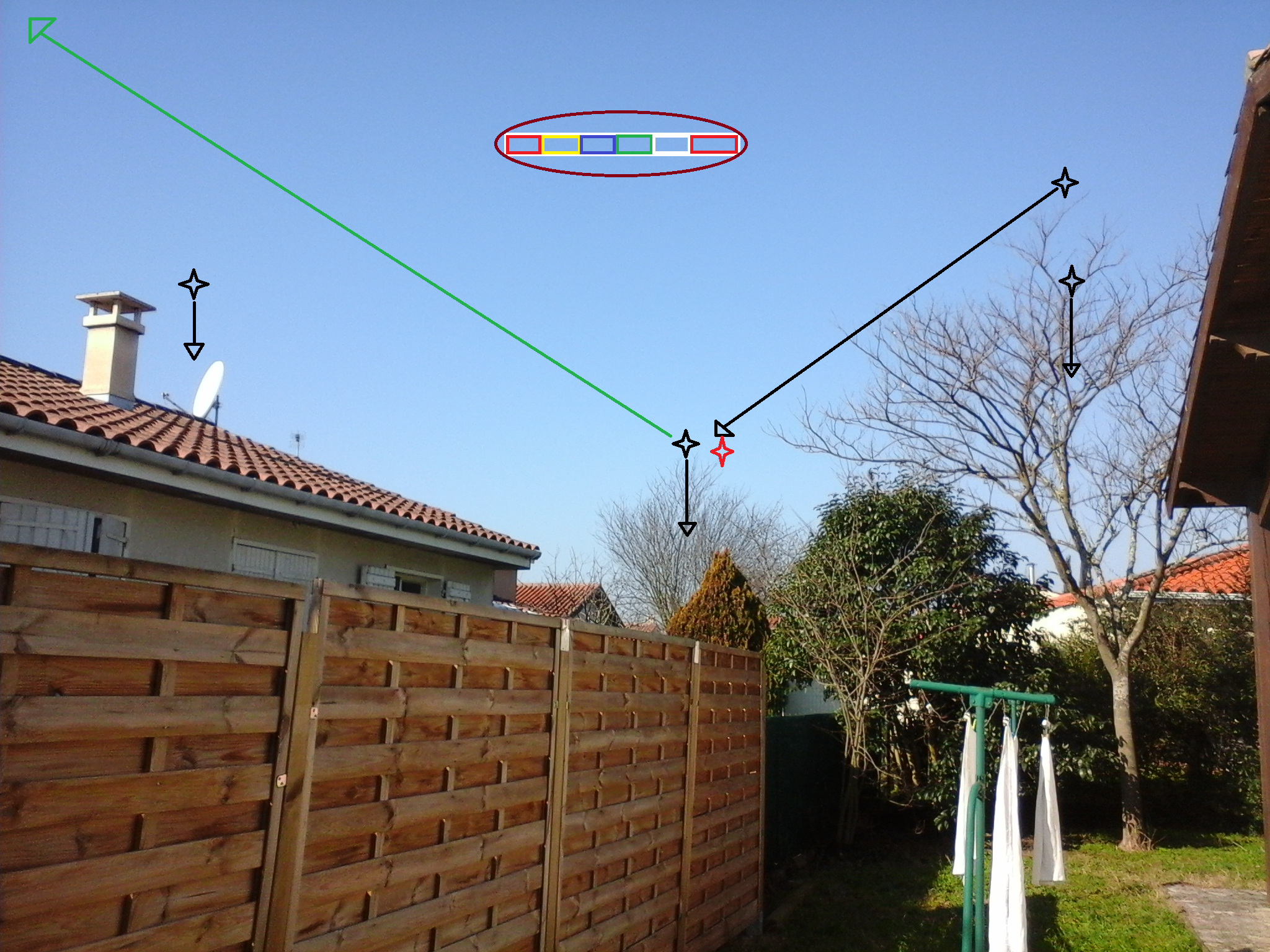 O
S
N
E